1º DIA – aula 01: conhecendo as partes de um tcc
Objetivo: Ao final dessa aula você deverá ser capaz de conhecer todas as partes que compõem um TCC, bem como ter uma ideia geral de como se faz cada uma delas.
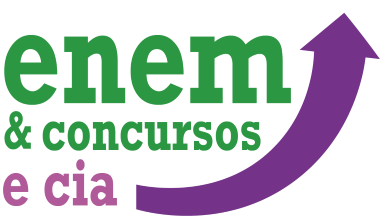 As três partes de um tcc
1 – Elementos pré-textuais

2 – Elementos textuais

3 – Elementos pós-textuais
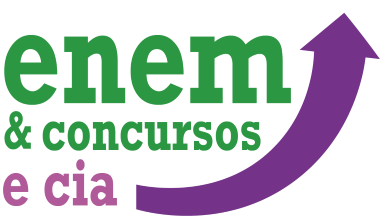 ELEMENTOS PRÉ-TEXTUAIS DE UM TCC:
Título e subtítulo
Autor e Orientador
Resumo
Palavras-chave
Título e subtítulo (em língua estrangeira)
Resumo (em língua estrangeira)
Palavras-chave (em língua estrangeira)
Nota de rodapé identificando Título, Autor e Orientador
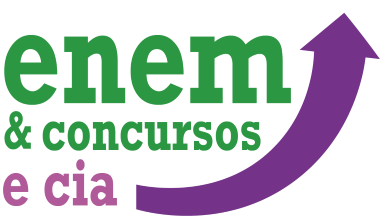 Elementos textuais de um tcc:
Introdução
Metodologia
Desenvolvimento
			Referencial Teórico
			Análise dos Resultados da Pesquisa de Campo
Considerações Finais
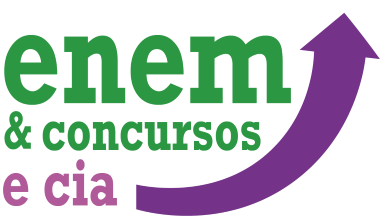 Elementos pós-textuais de um tcc:
Referências
Anexos e/ou Apêndices (se houver)
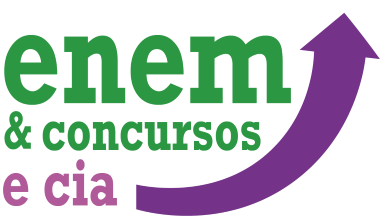 IMPORTANTE:
É bom sempre consultar o Manual de Normas para Trabalhos Acadêmicos de sua Faculdade, pois, em alguns casos, pode haver alterações na posição das partes que são traduzidas para língua estrangeira. Nada muito relevante.
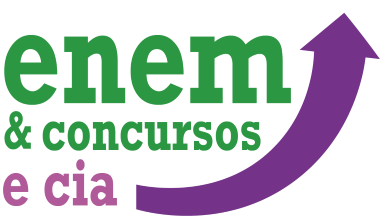 TÍTULO
Frase com no máximo 20 palavras e que deve sintetizar a ideia central do TCC.

Exemplo:


EDUCAÇÃO INCLUSIVA E PRÁTICAS PEDAGÓGICAS: CONSIDERAÇÕES ACERCA DA INCLUSÃO ESCOLAR DE CRIANÇAS COM MICROCEFALIA
(Raquel Silva do Nascimento)
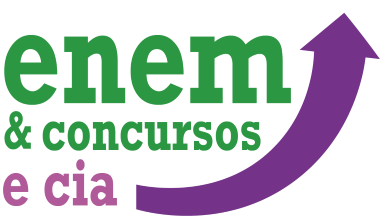 NOME DE AUTOR E ORIENTADOR
Logo abaixo do Título deve aparecer os nomes do autor do TCC e do professor Orientador do TCC.
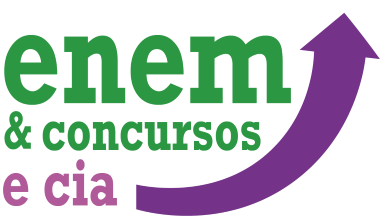 IDENTIFICAÇÃO DO TCC, DO AUTOR E DO ORIENTADOR
O Título deve ser identificado com o número 1, o Autor com o número 2 e o Orientador com o número 3. E no rodapé da mesma página em que aparece o Titulo, deve aparecer a identificação correspondente aos números, conforme exemplo a seguir:
 
A INFLUÊNCIA DA INTERNET NA PRODUÇÃO TEXTUAL DOS ALUNOS DE ENSINO FUNDAMENTAL DE UMA ESCOLA DO MUNÍCIPIO DE ARACATI-CEARÁ 1
 
Milena Teobaldo Costa 2
Francisco Canindé Tinoco de Luna 3
_____________________
1 Trabalho de Conclusão de Curso apresentado como requisito obrigatório para a obtenção do título de graduação em Letras pela Faculdade do Vale do Jaguaribe (FVJ);
2 Aluna concludente do Curso de Letras da Faculdade do Vale do Jaguaribe (FVJ) e autor deste trabalho;
3 Mestre em Linguística pela Universidade do Estado do Rio Grande do Norte (UERN), Professor da FVJ e Orientador deste trabalho.
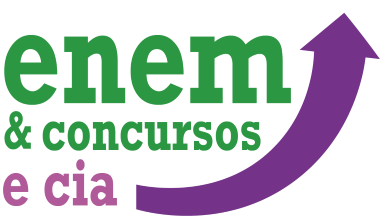 resumo
Texto de um só parágrafo, de 100 a 250 palavras, no qual se coloca o objetivo do trabalho, o problema, a metodologia, as principais obras consultadas ou o referencial teórico e, se possível, seus resultados/conclusões.
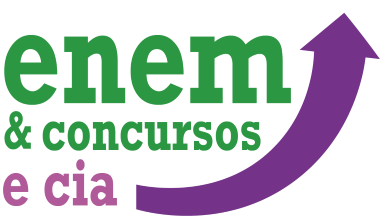 PALAVRAS-CHAVE
De 4 a 6 palavras separadas por ponto; as mais importantes do texto
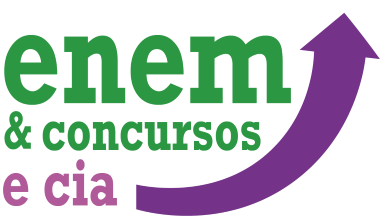 TÍTULO E SUB-TÍTULO (em Língua estrangeira)
 
ABSTRACT (Resumo em Língua estrangeira)
 
KEY WORDS (Palavras-chave em Língua estrangeira)
INTRODUÇÃO
Texto de três a cinco parágrafos, no mínimo, nos quais se mostra o que é o trabalho, sua finalidade, a justificativa, o objetivo geral, a pergunta norteadora, as obras consultadas, e faz uma síntese de cada uma das três seções que compõem o corpo do artigo.
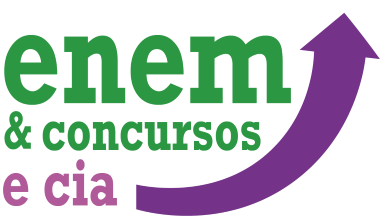 METODOLOGIA
Texto de no mínimo 02 parágrafos no qual se mostra como o trabalho foi feito: os tipos de pesquisa, os instrumentos de coleta de dados e o modo como as informações foram coletadas
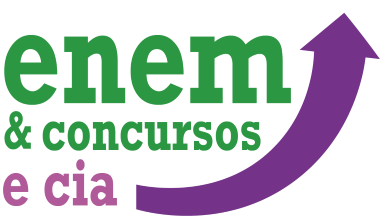 REFERENCIAL TEÓRICO
O Referencial Teórico é a parte de seu TCC que é escrita com base na sua pesquisa bibliográfica. 

Sugestão: Divida a seção do Referencial Teórico em duas subseções, cada uma de 2 a 3 páginas, nas quais você expõe a sua pesquisa bibliográfica ou documental, ou seja, as teorias que você está utilizando.

As subseções serão numeradas como 3.1 e 3.2
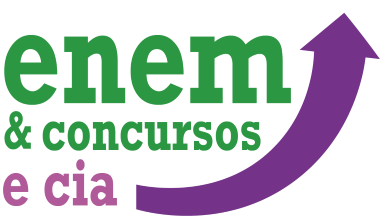 ANÁLISES DA PESQUISA DE CAMPO
Como o próprio nome já diz, as Análises da Pesquisa de Campo é aquela parte que você escreve com base na pesquisa de campo, feita com a aplicação de questionários, entrevistas e etc. 

Sugestão: Texto de 3 a 4 páginas no qual se descreve e analisa os dados coletados e se apresenta os resultados da pesquisa de campo.
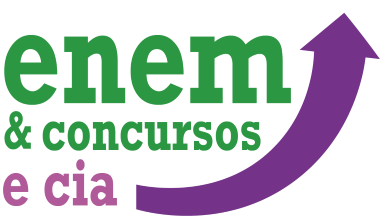 CONSIDERAÇÕES FINAIS
Texto de dois a cinco parágrafos, no mínimo, no qual você diz de que tratou o trabalho, faz:

uma síntese do Referencial Teórico e da pesquisa de campo;

mostra os Resultados da pesquisa (se tiver resultados conclusivos) ou as recomendações (no caso de não haver resultados conclusivos, como acontece na maioria dos casos.
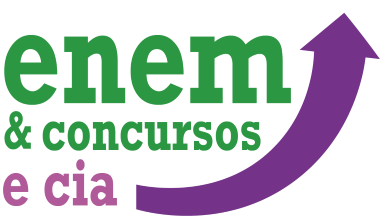 referências
Lista de todas as obras citadas no trabalho. 

Podem ser feitas consultando-se o site www.more.ufsc.br. Colocam-se os dados da obra e o site gera a referência
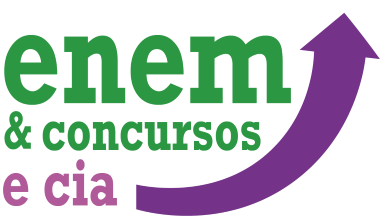 Anexos e/ou apêndices
APÊNDICES (Se houver)
Textos elaborados por você, como questionários de pesquisa, por exemplo;
 

ANEXOS (Se houver)
Textos que não foram feitos por você e que servem para esclarecer melhor o trabalho, como um trecho de uma entrevista, por exemplo.
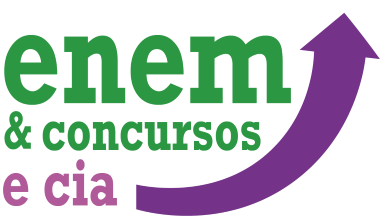 Hora de trabalhar
Responda as seguintes questões:
Quais são as três grandes partes nas quais se divide um TCC?
Relacione as subpartes com as quais se compõe: 
              a)O que consta nos elementos pré-textuais:
              b) Os elementos textuais:
              c) Elementos pós-textuais:
3) Como é que, mais ou menos, deve ser feito:
Resumo;
Introdução:
Metodologia:
Referencial teórico:
Considerações finais: